約翰福音 15:9;17:20-23加拉太書 6:1-2
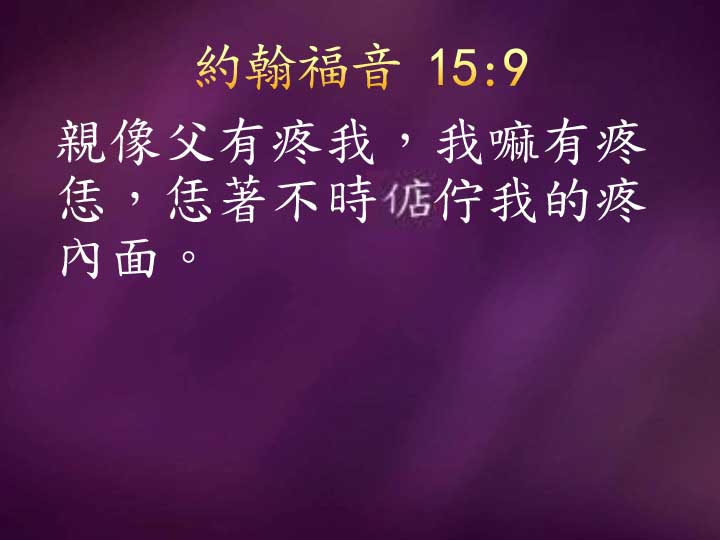 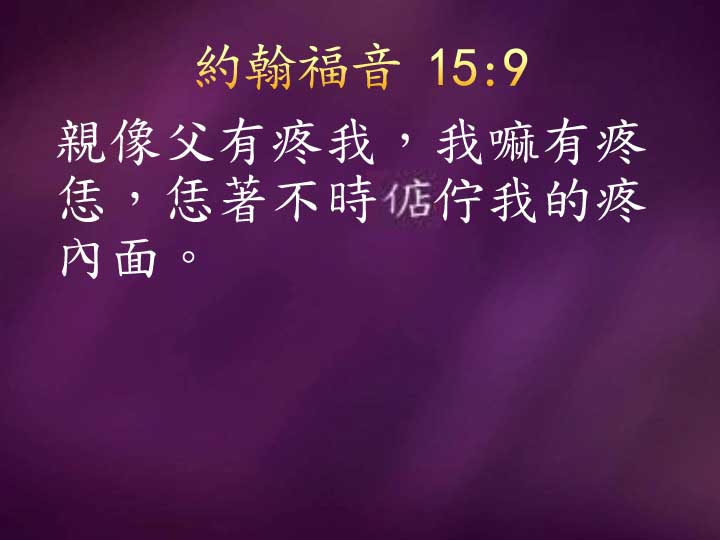 約翰福音 15:9
親像父有疼我，我嘛有疼恁，恁著不時佇我的疼內面。
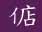 約翰福音 17:20
「我呣若為著你對世間揀出來互我許個人祈求，嘛為著對姻所講的話來信我許個人祈求，
約翰福音 17:21
通互姻攏總成做一個。父啊，親像你佇我內面，我嘛佇你內面，求你互姻佇咱內面，通互世間人信是你差我來。
約翰福音 17:22
你互我的榮光，我嘛有互姻，通互姻成做一個，親像咱是一個。
約翰福音 17:23
我佇姻內面，你佇我內面，是欲互姻完全成做一個，通互世間人知是你差我來，嘛知你疼姻，親像你有疼我。
加拉太書 6:1
兄弟姊妹，若有人陷落過失，恁諸個屬靈的人著用溫和的心給伊糾正。恁家己嘛著小心，才免受引誘。
加拉太書 6:2
著分擔重擔，按呢做才是啲實現基督的律法。